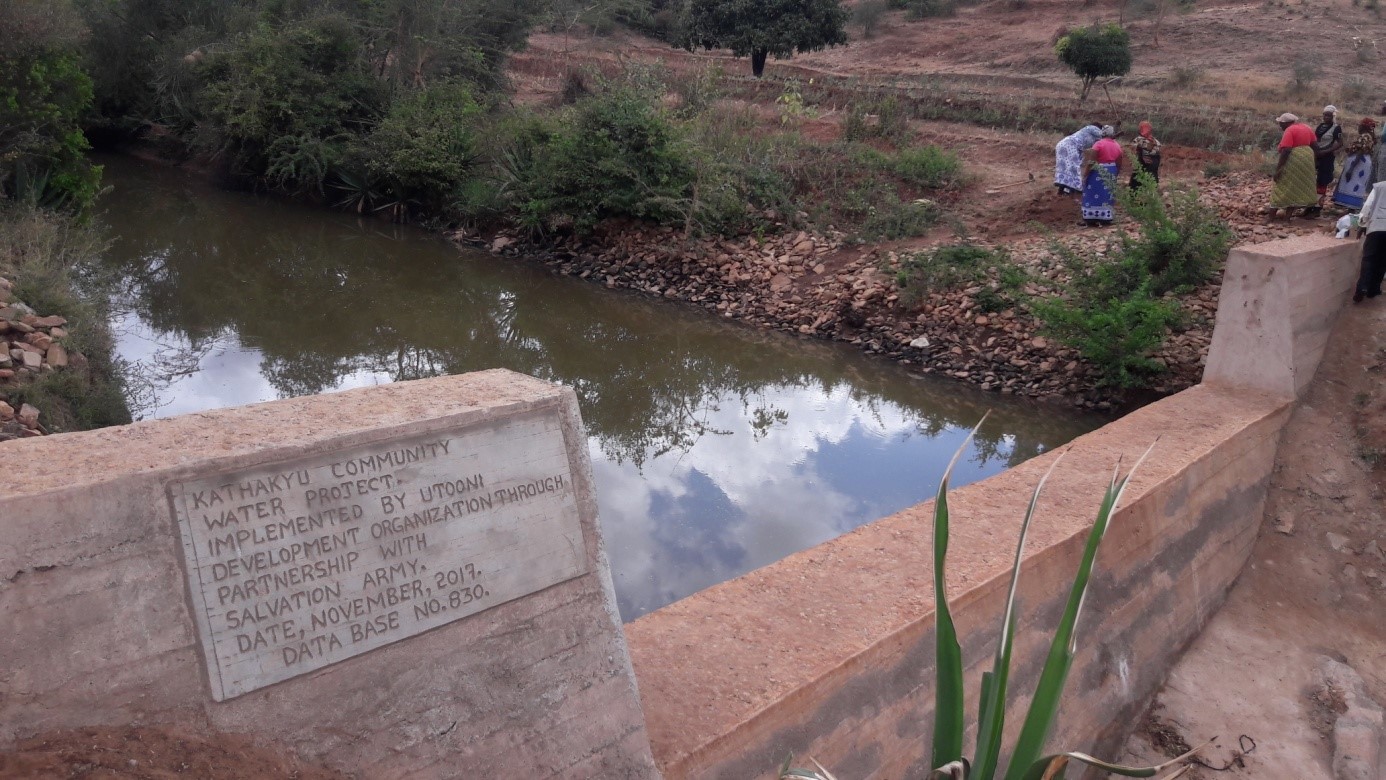 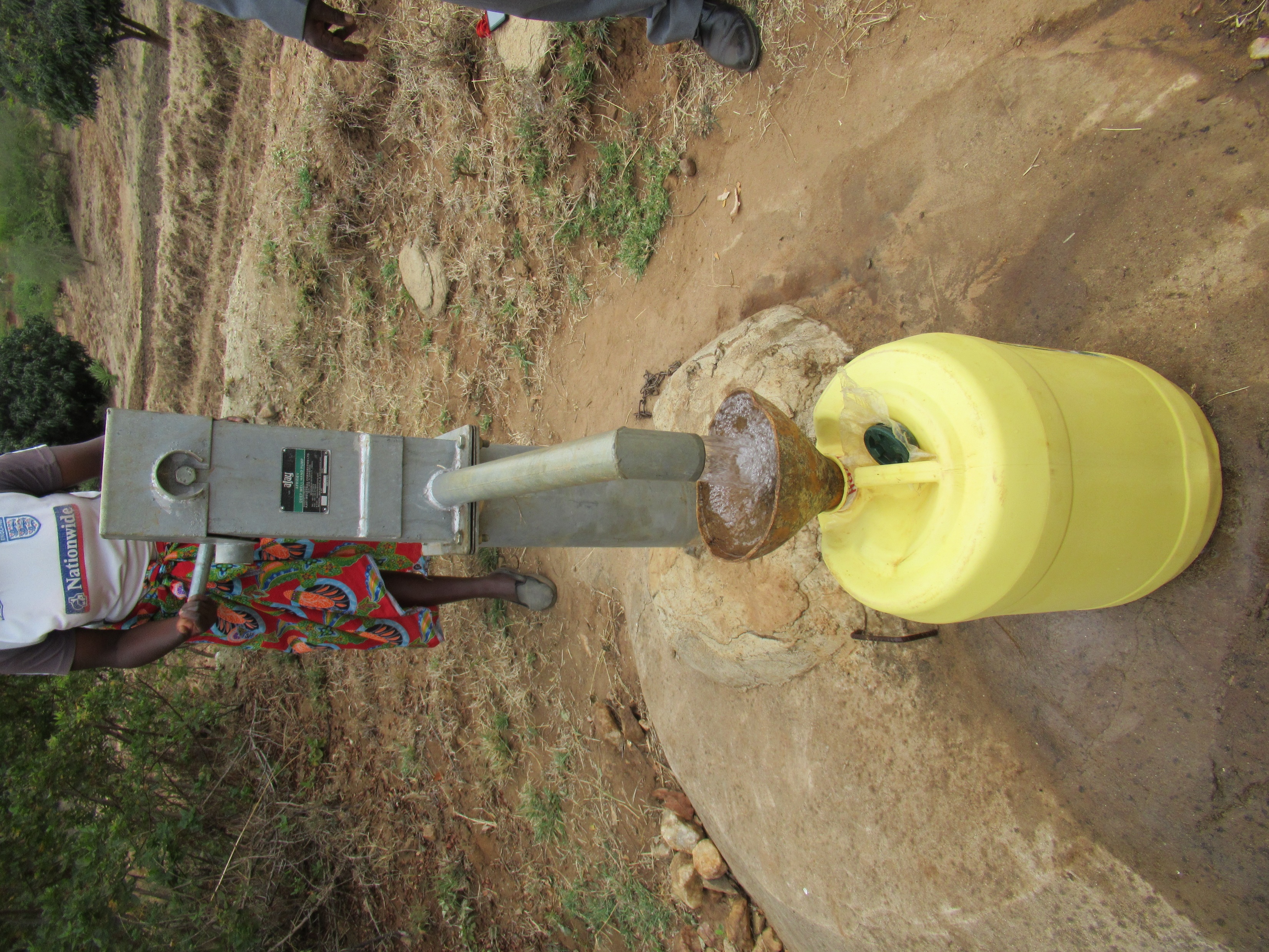 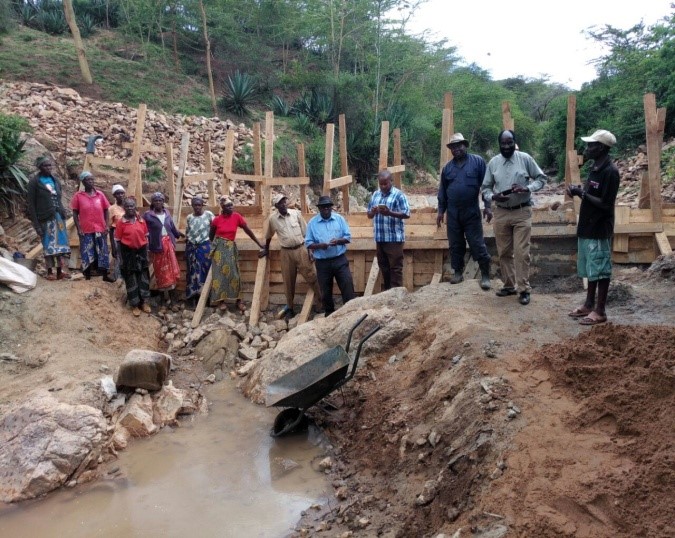 KENYA
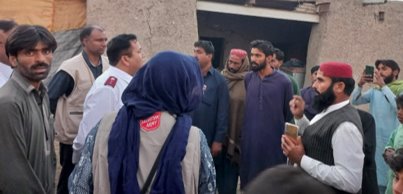 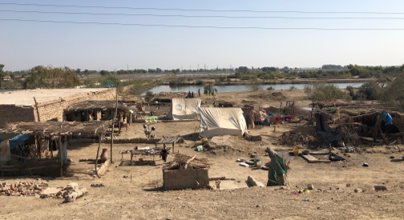 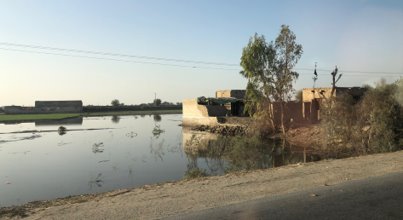 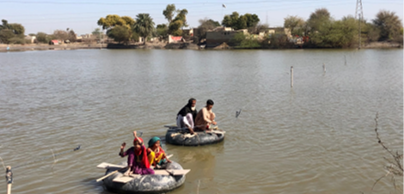 PAKISTAN
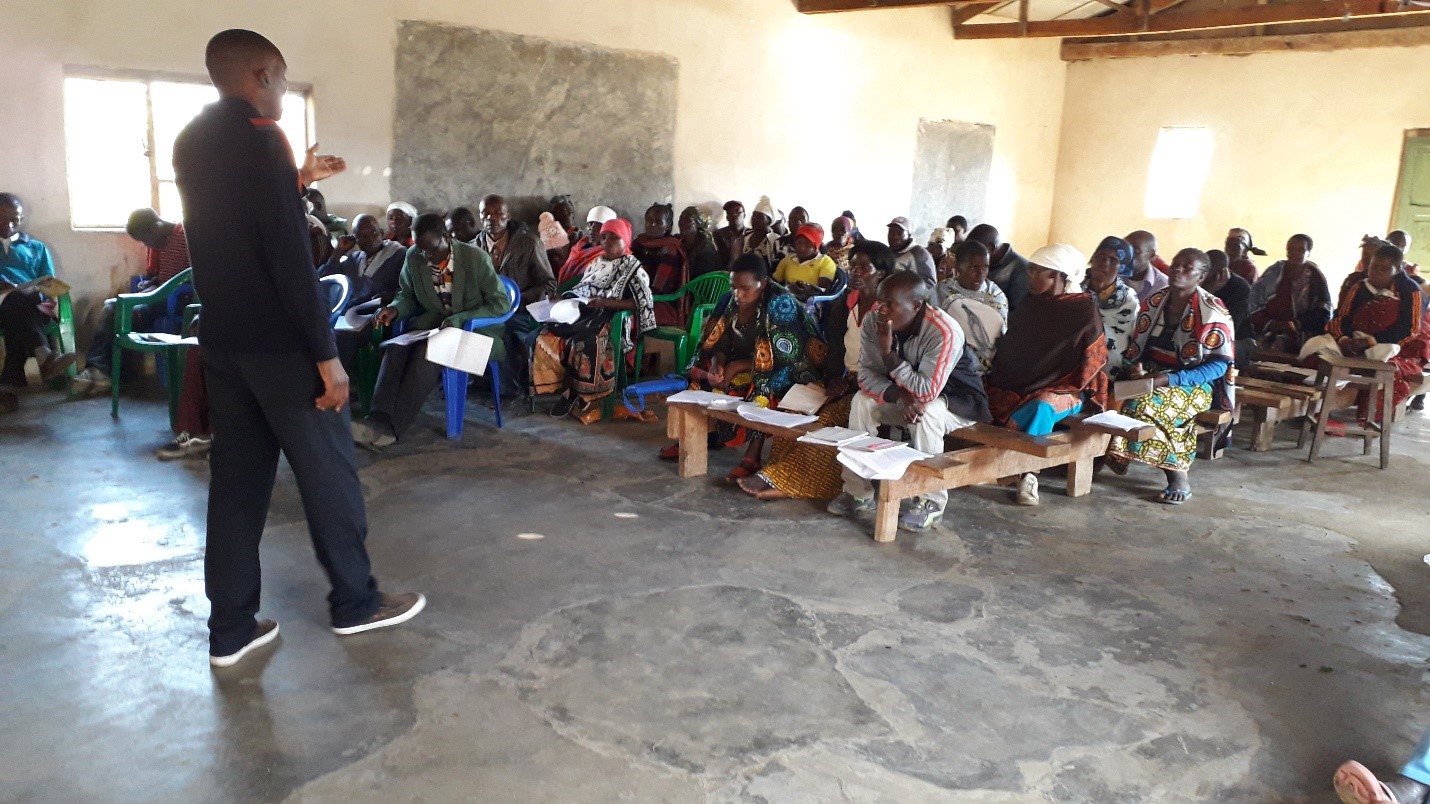 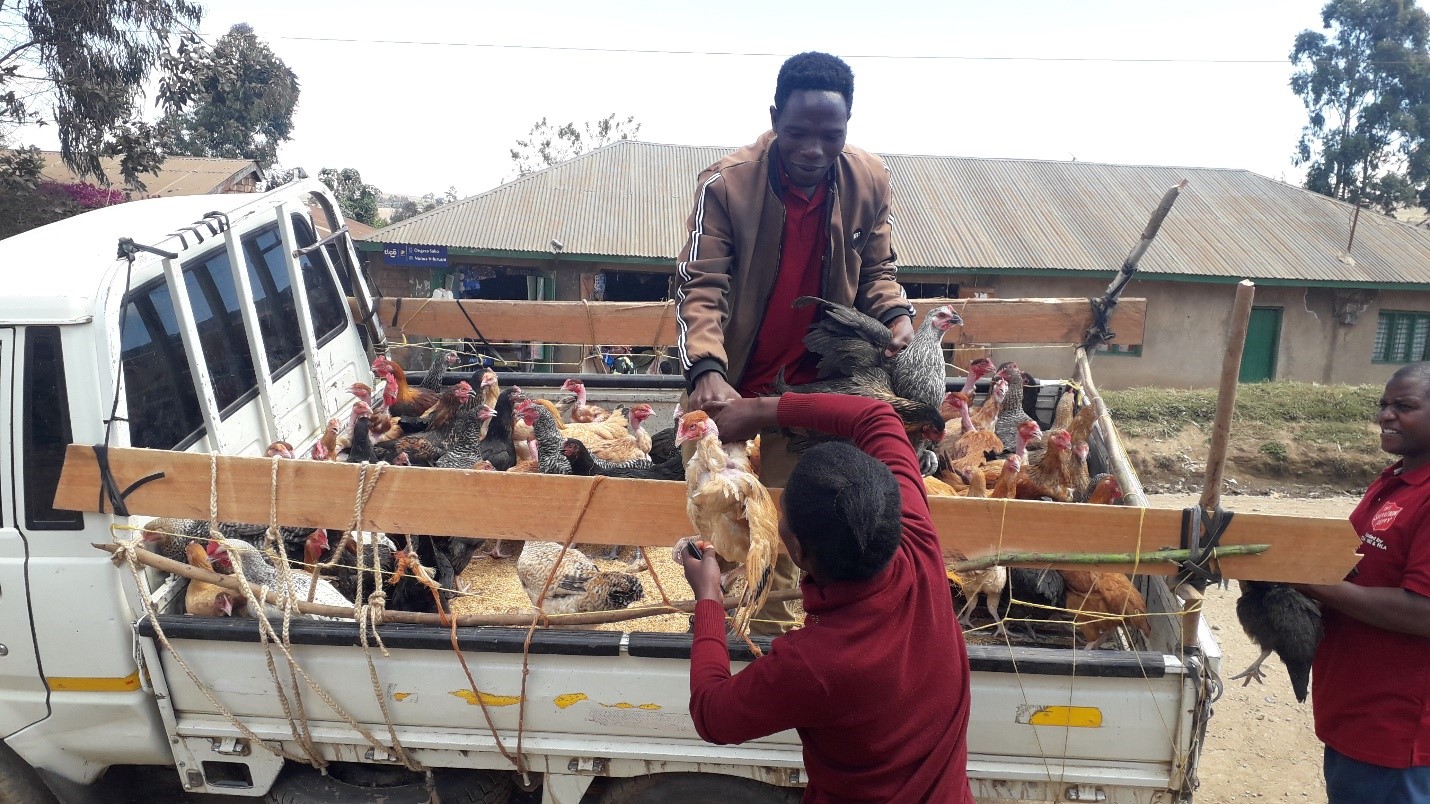 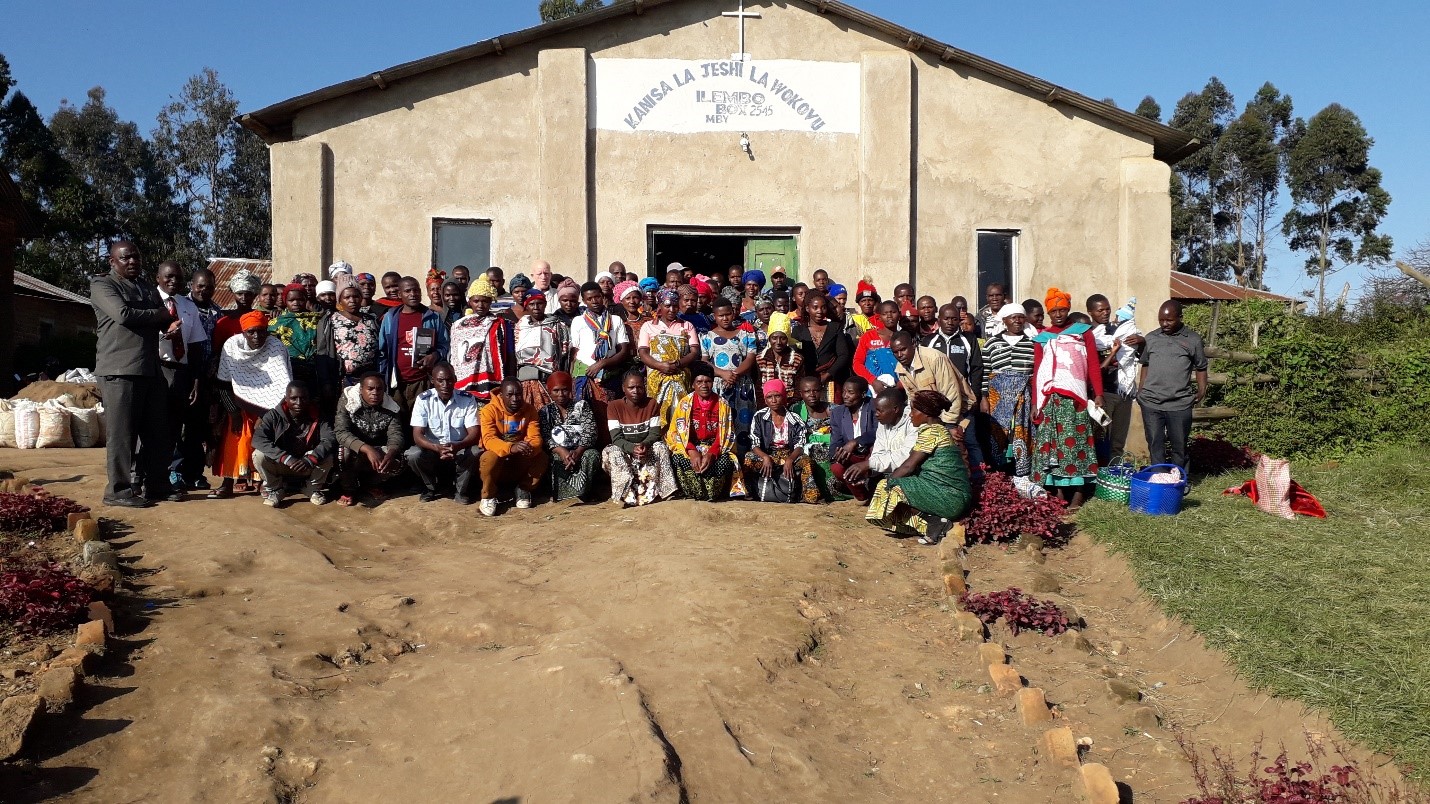 TANZANIA